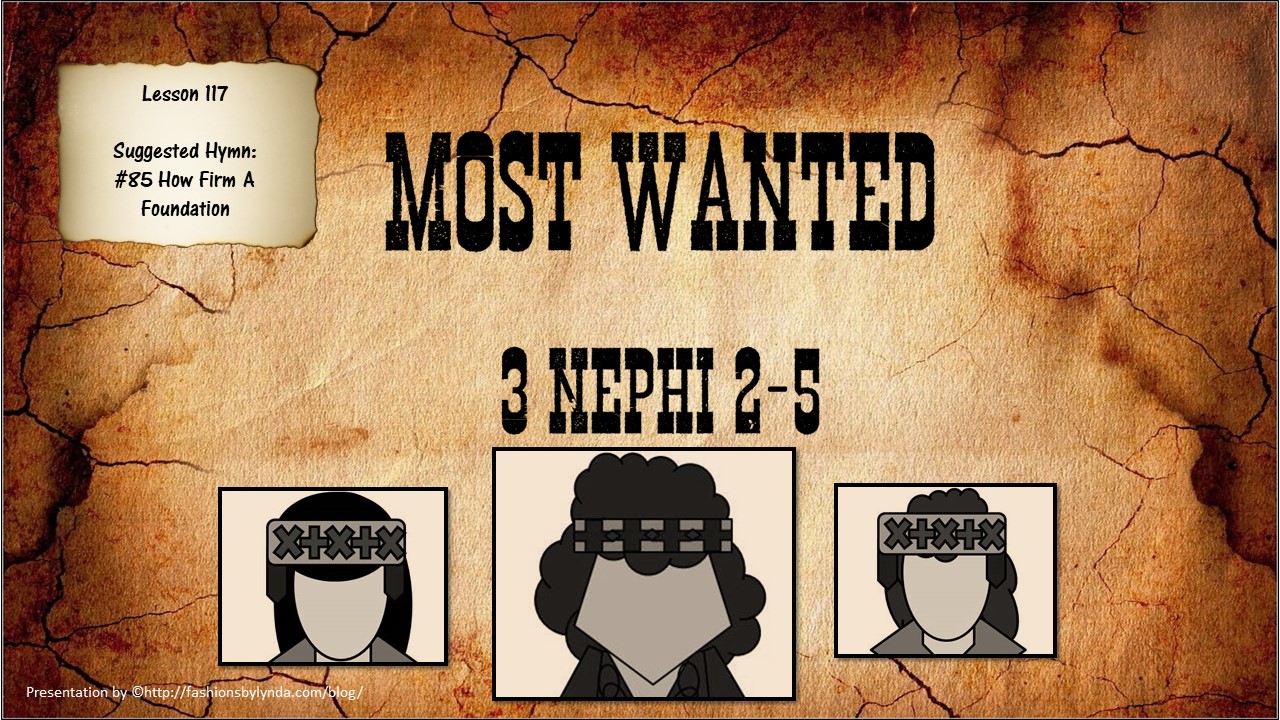 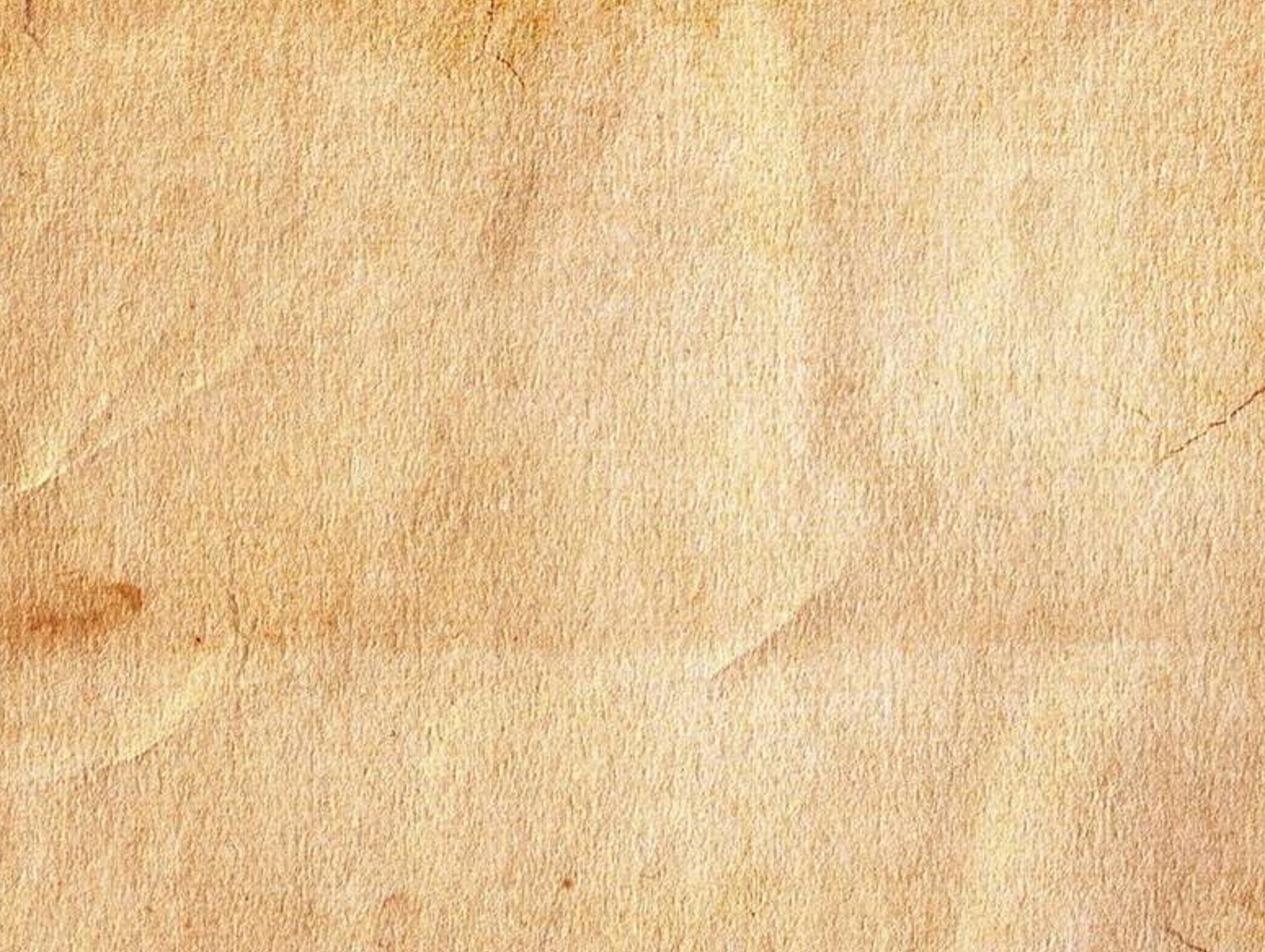 Remember the Signs?
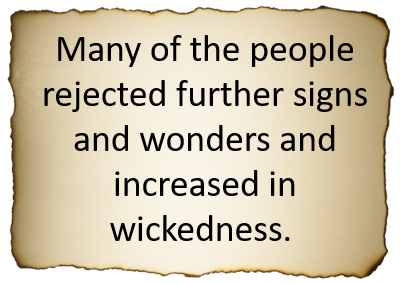 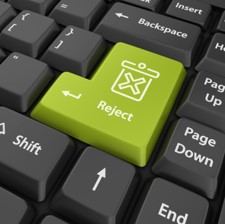 Press any key to forget
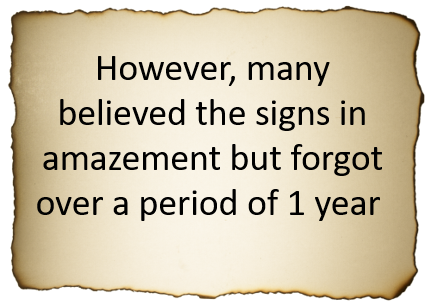 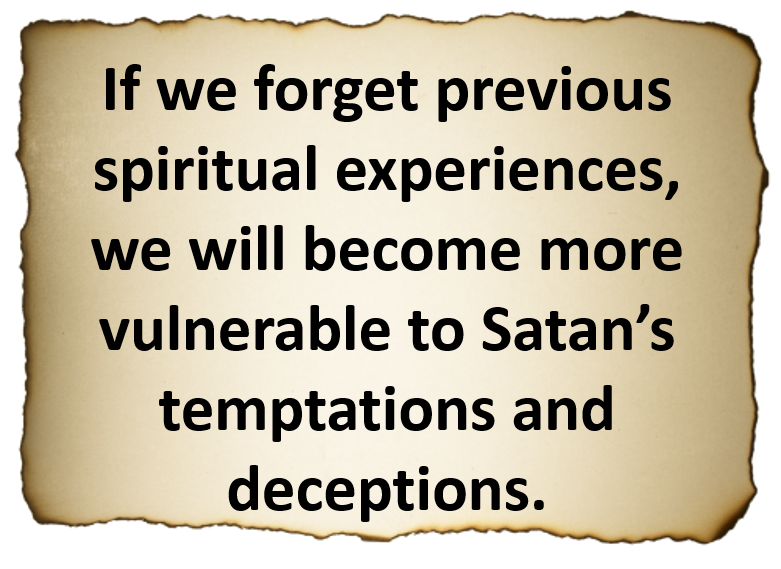 3 Nephi 2:1-3
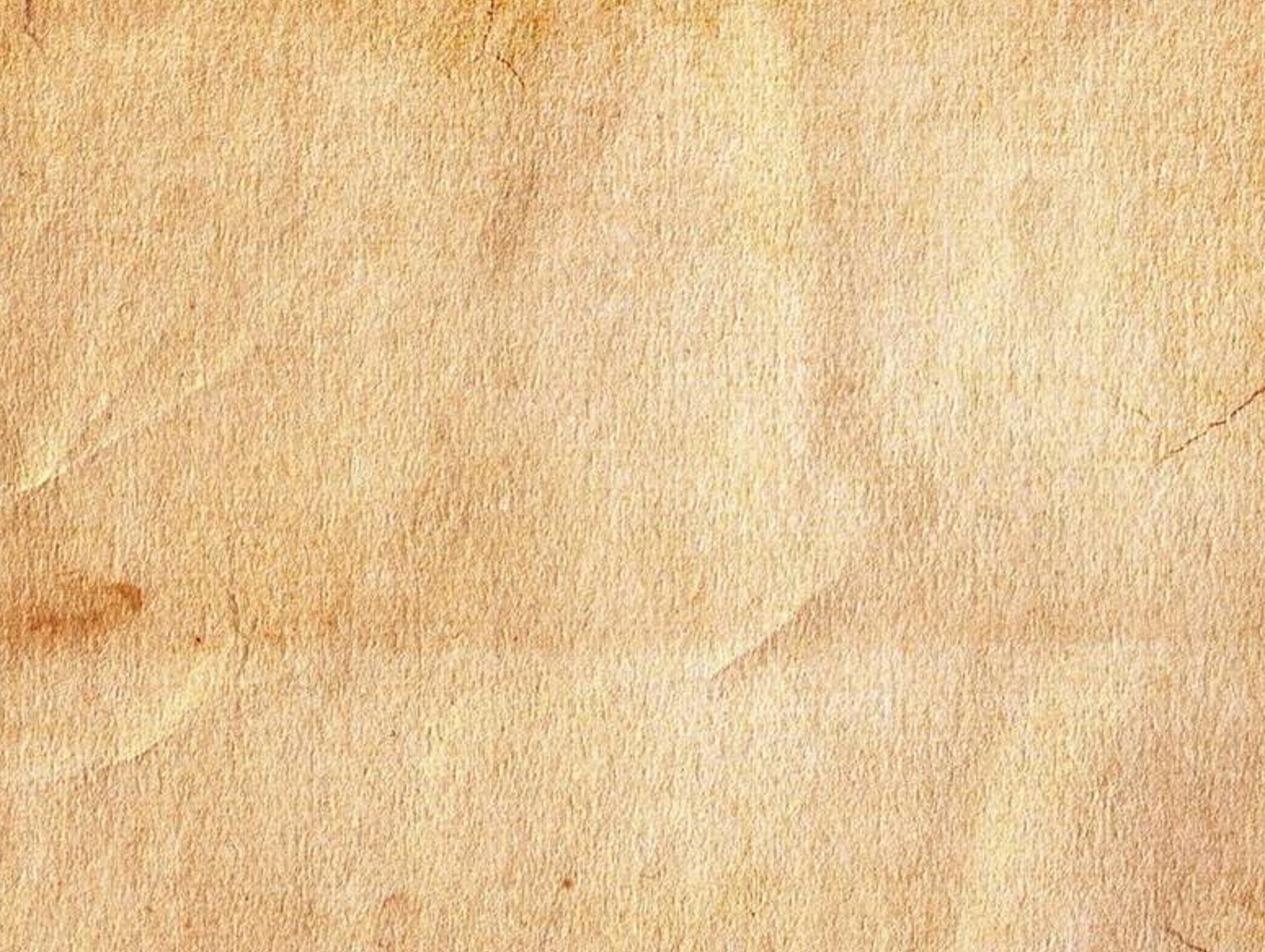 How to Remember
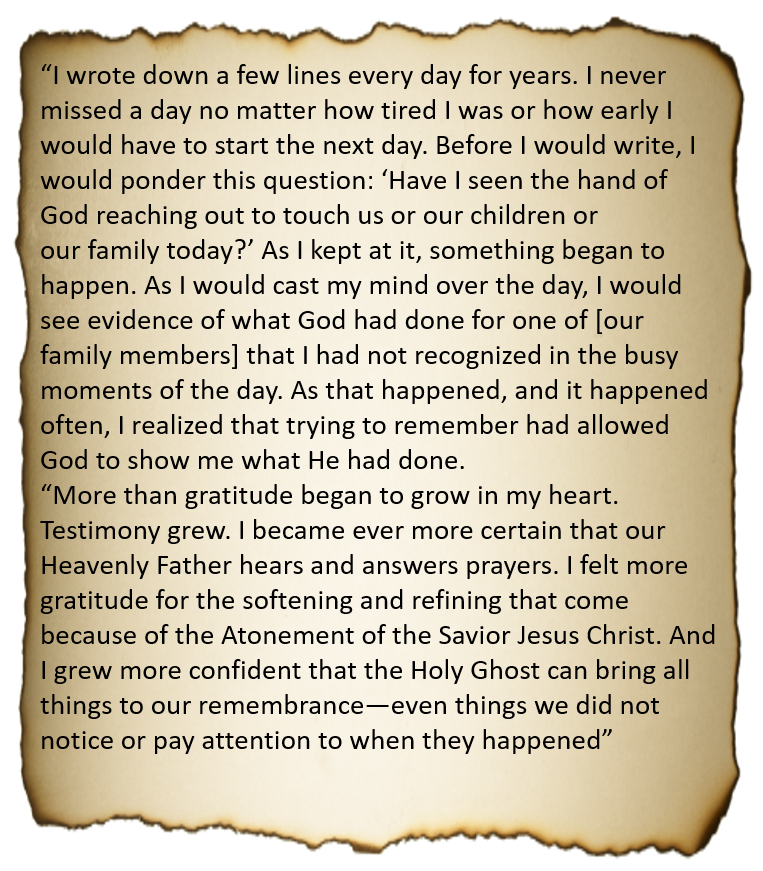 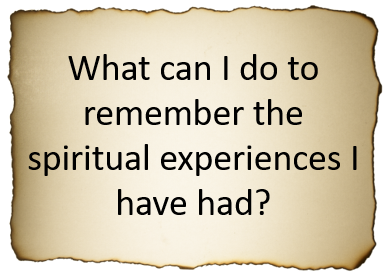 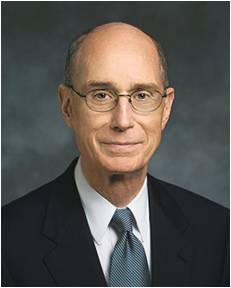 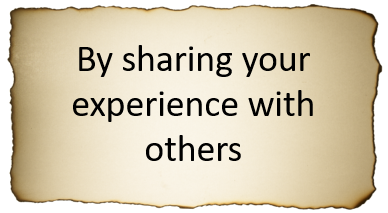 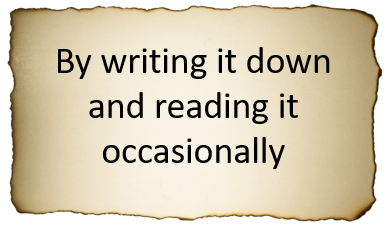 President Henry B. Eyring
3 Nephi 2:1-3
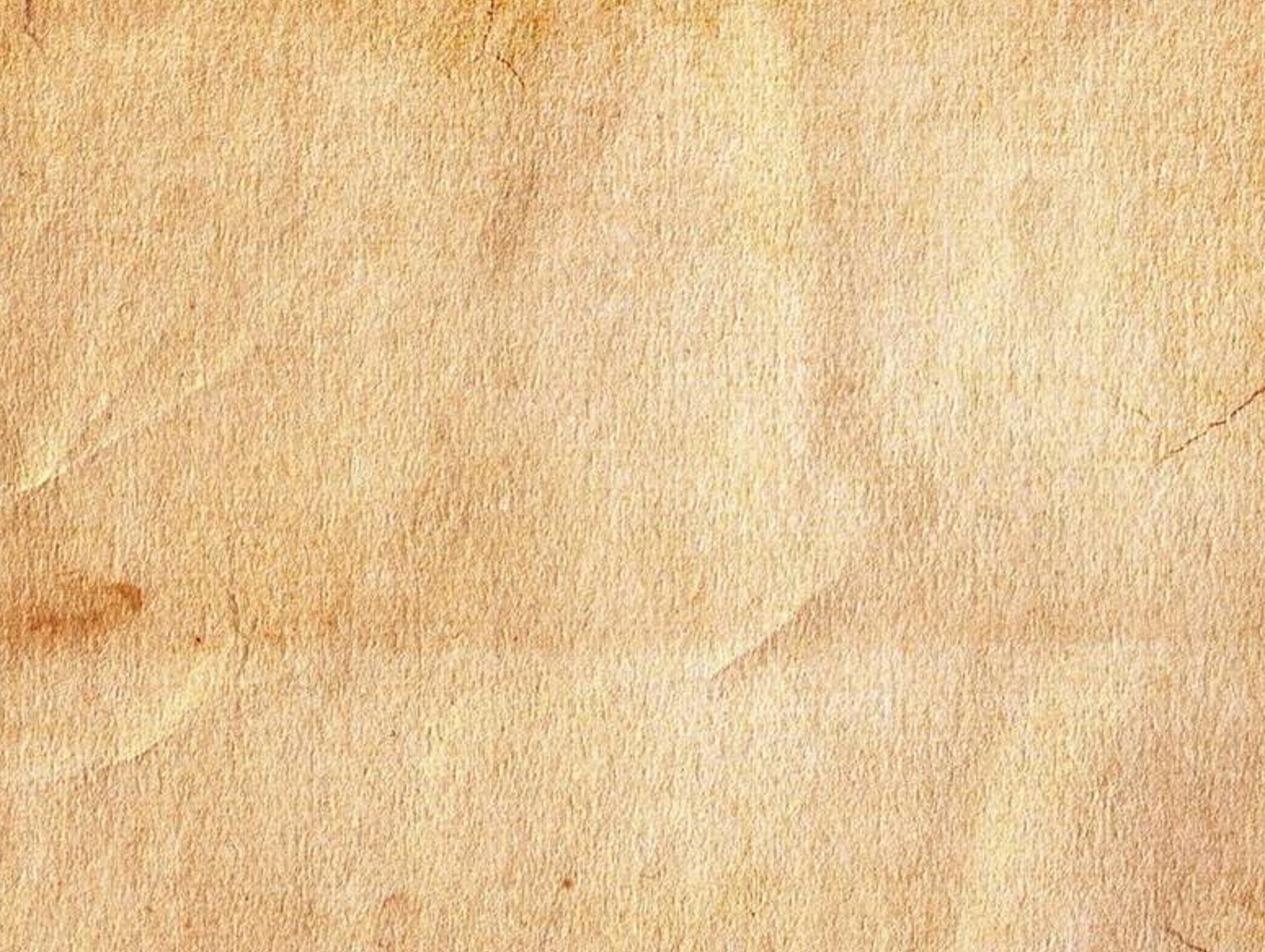 Gadianton Robbers
They followed the ancient secret combinations instituted  by Satan from around 50 BC to the end of the Book of Mormon

They were both Nephites and Lamanites

They were destructive and would vanish into the shadows

They would gain wealth and property by secret plots and murders

They were destroyed after Jesus’ visit

They again revived a third century later after Christ was among the Nephites

Mormon was one who fought against them
They were also among the Jaradite nation and played a major role in their destruction of that civilization
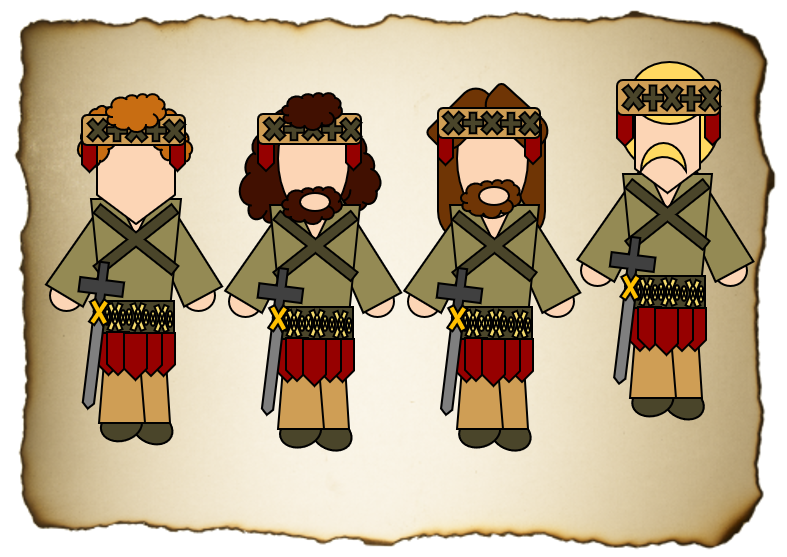 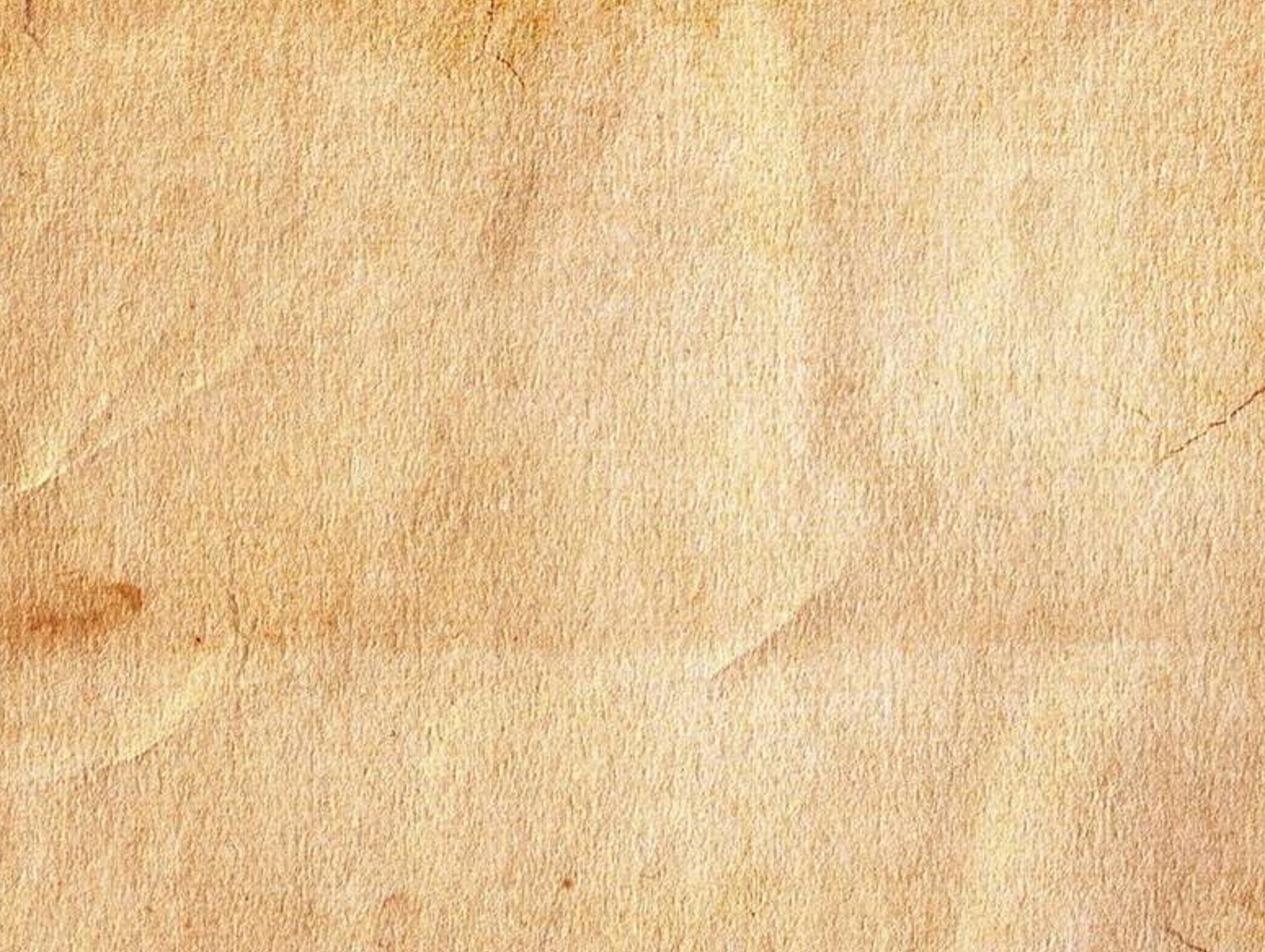 Giddianhi
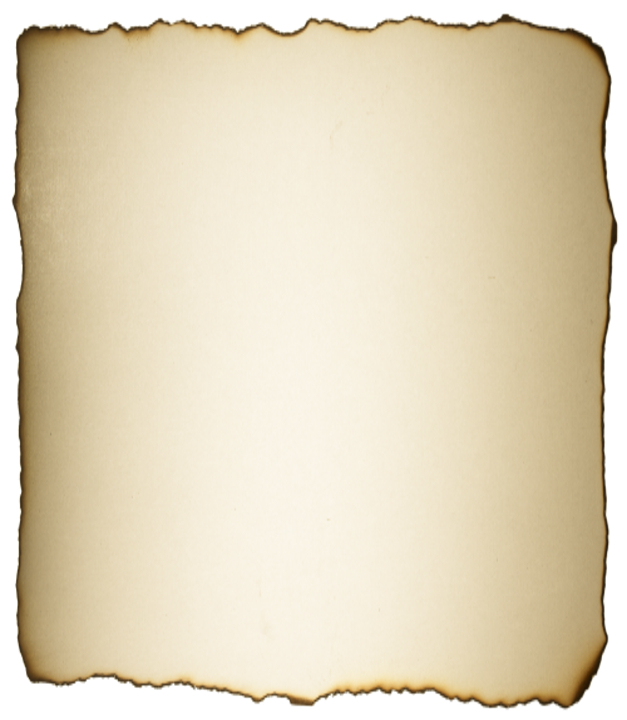 He was the leader of the Gadianton robbers following the birth of the Savior

After Samuel’s plea from the wall, the Gadianton robbers began to emerge as a growing threat

He sent an epistle to Lachoneus to ‘yield up your cities, your land, and your possession or become extinct’. His deadline was set for a month in about AD 18

He and the robbers went to claim the city but the Nephites had abandoned the city taking refuse elsewhere

Resources became scare for the robbers in the wilderness and they came upon the Nephites and there was a great battle

He was killed while some of the robbers disappeared into the wilderness, and some where slain

His successor was Zemnarihah
Who’s Who
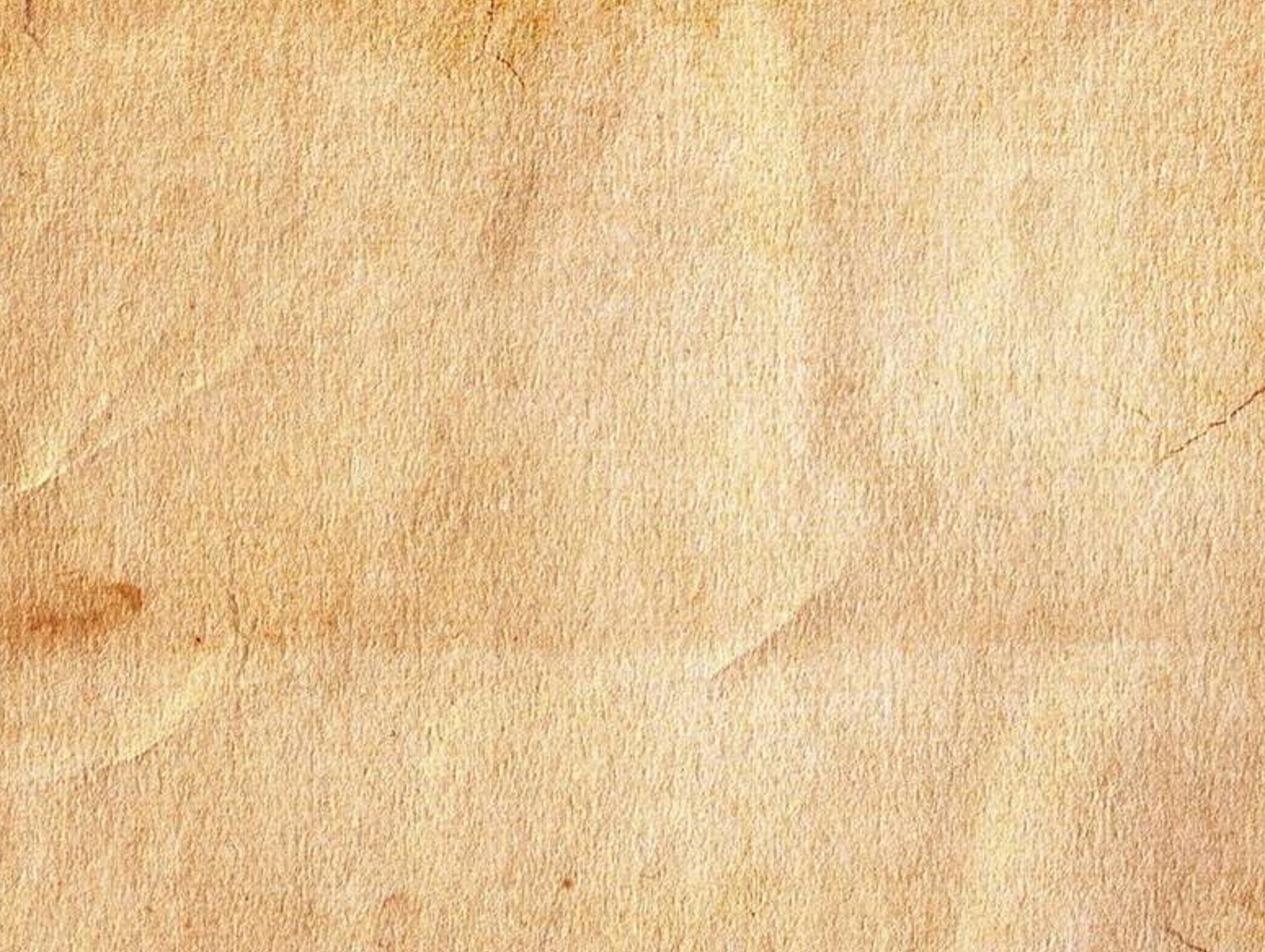 The Threat
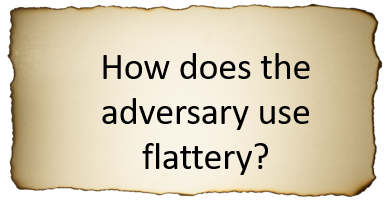 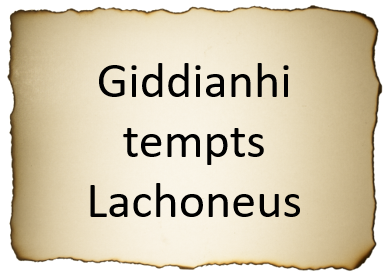 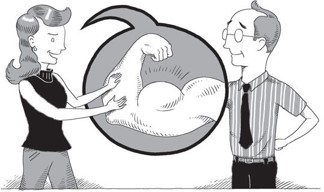 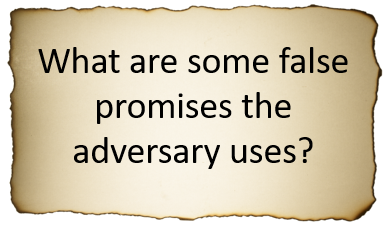 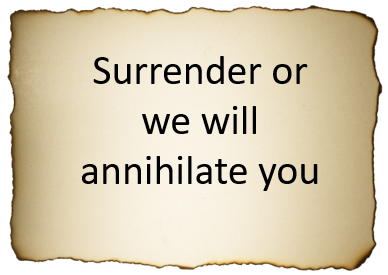 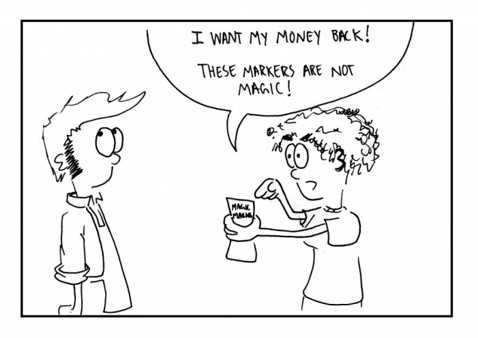 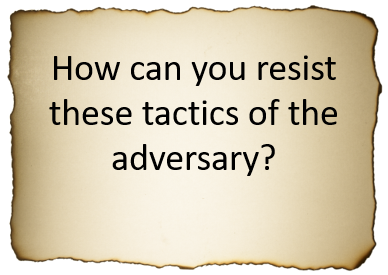 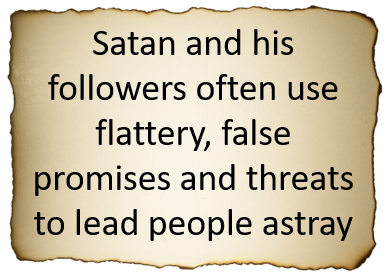 3 Nephi 3:1-10
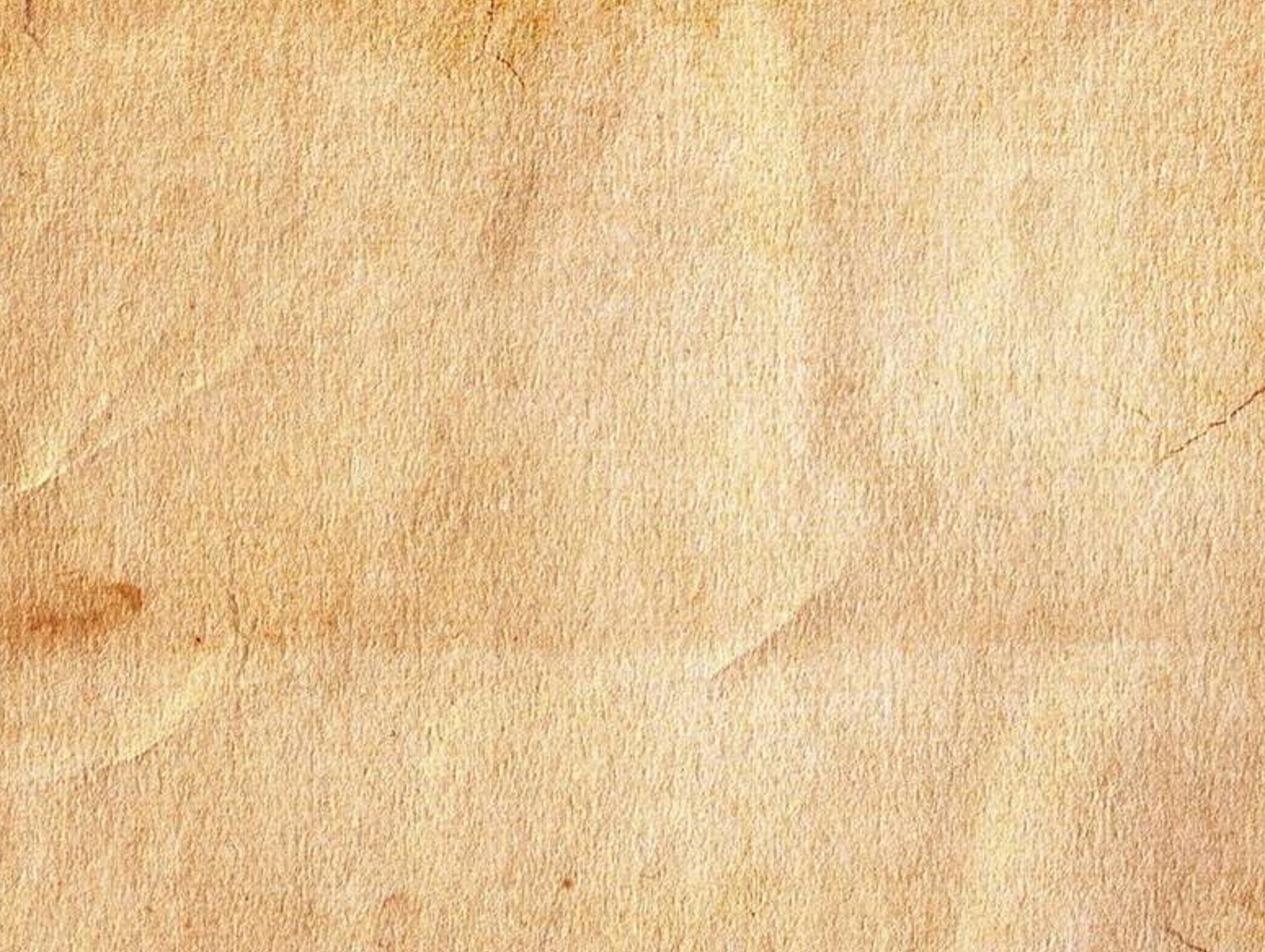 Satan’s Tactics
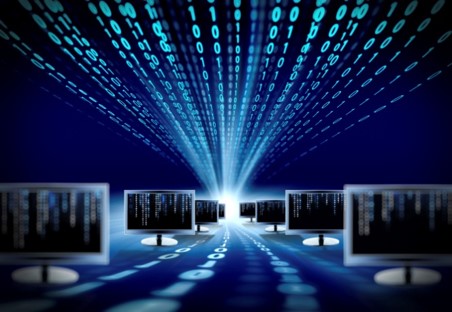 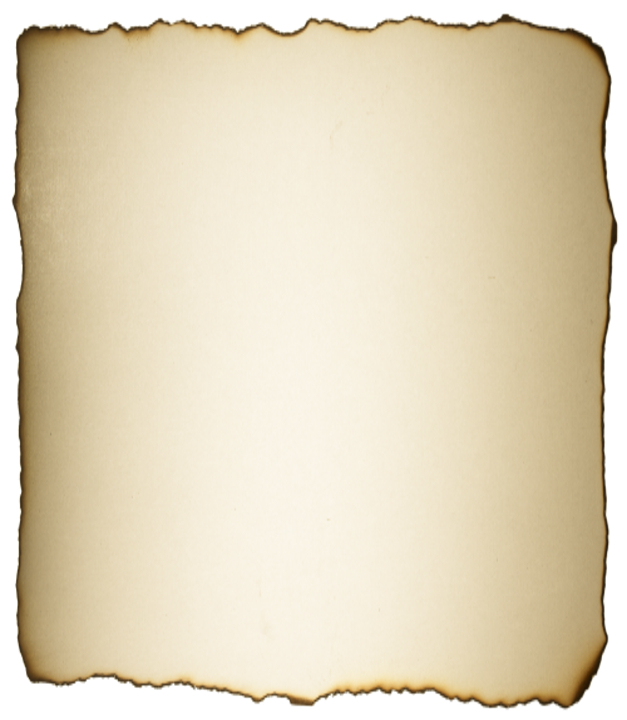 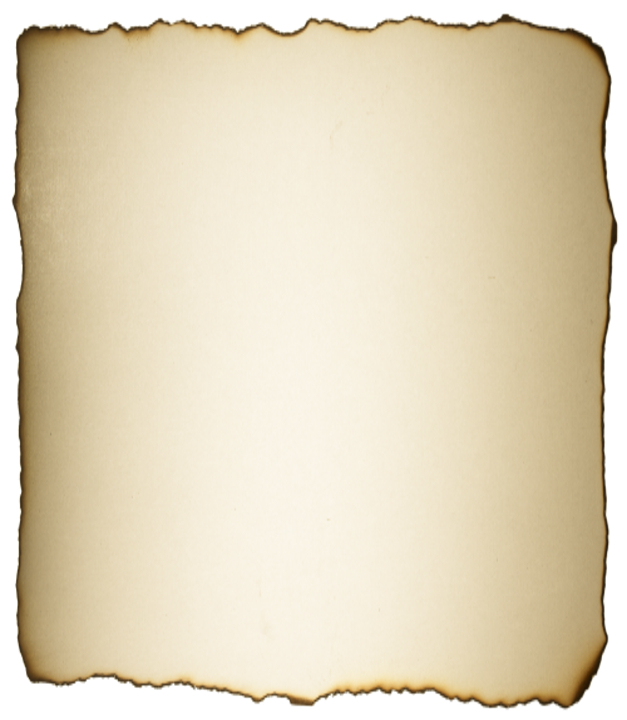 Entertainment
Technology
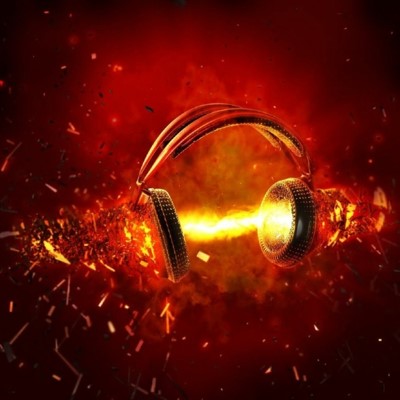 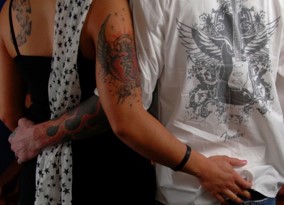 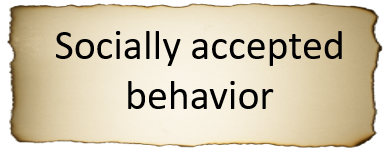 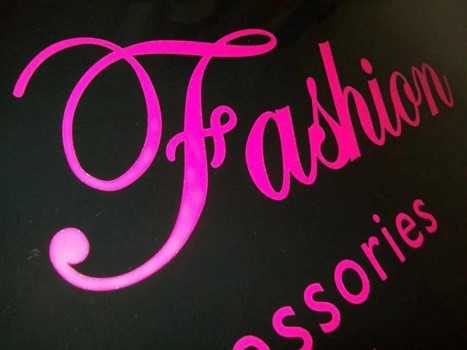 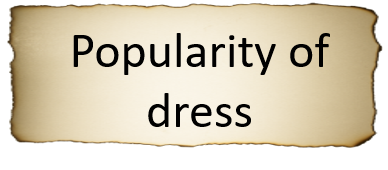 3 Nephi 3:2-10
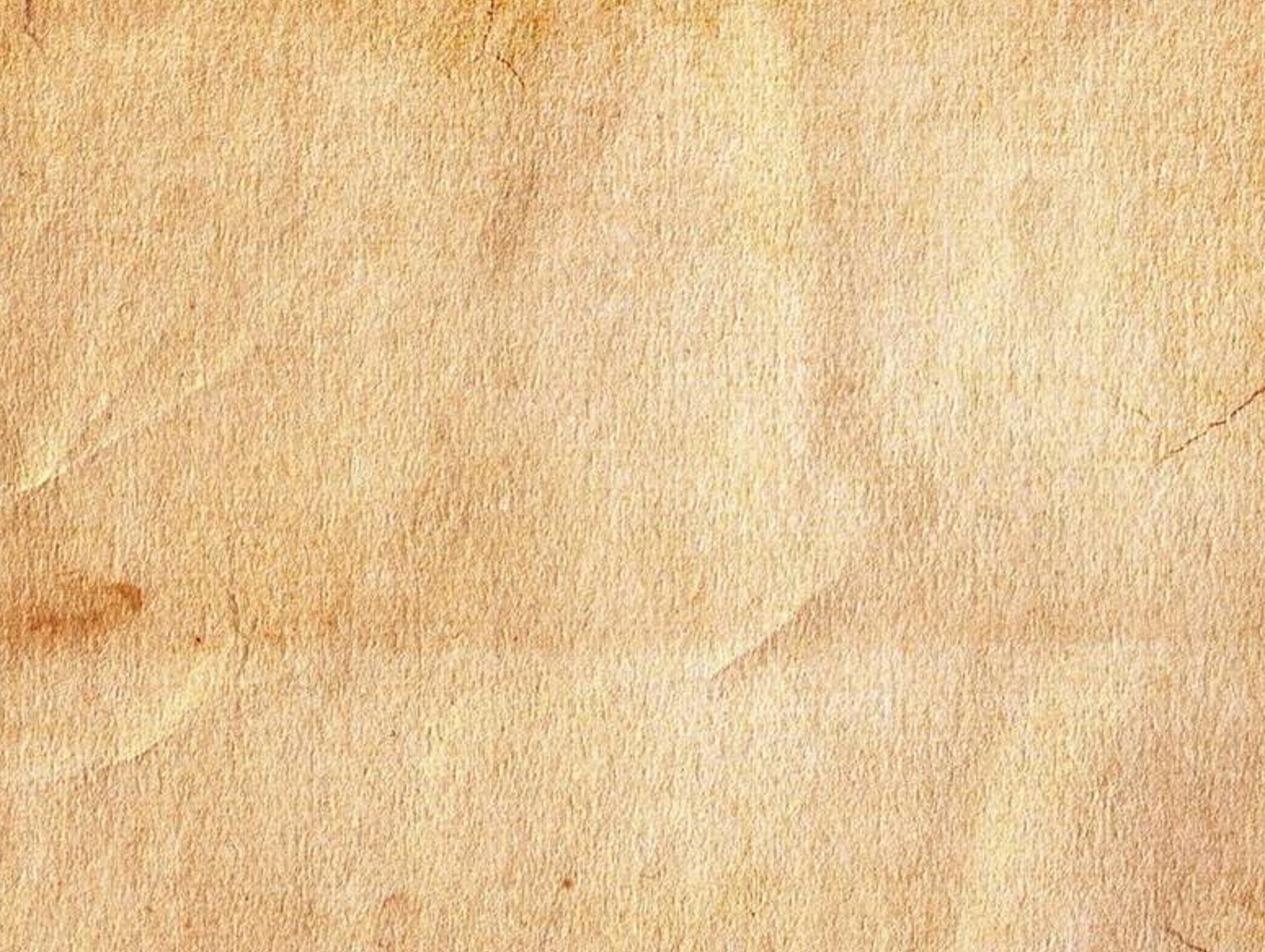 Lachoneus Fortifies the Nephites
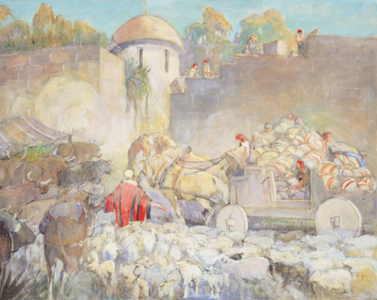 16th year before the coming of Christ
AD 16-18
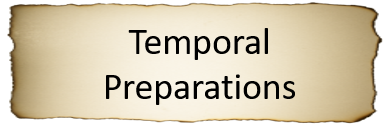 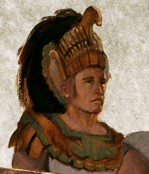 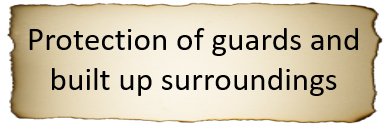 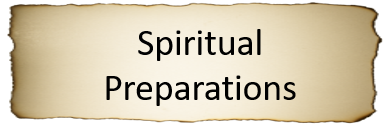 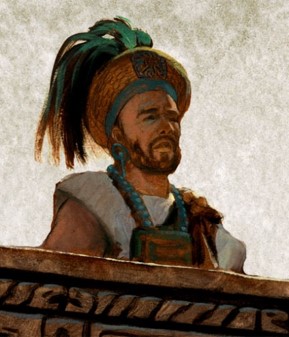 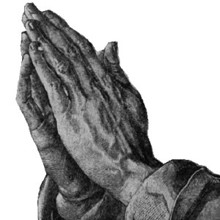 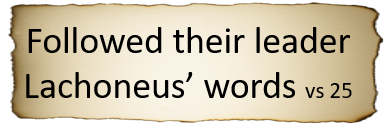 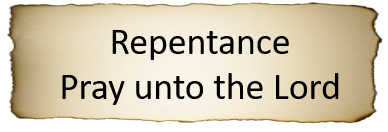 3 Nephi 2:12-25
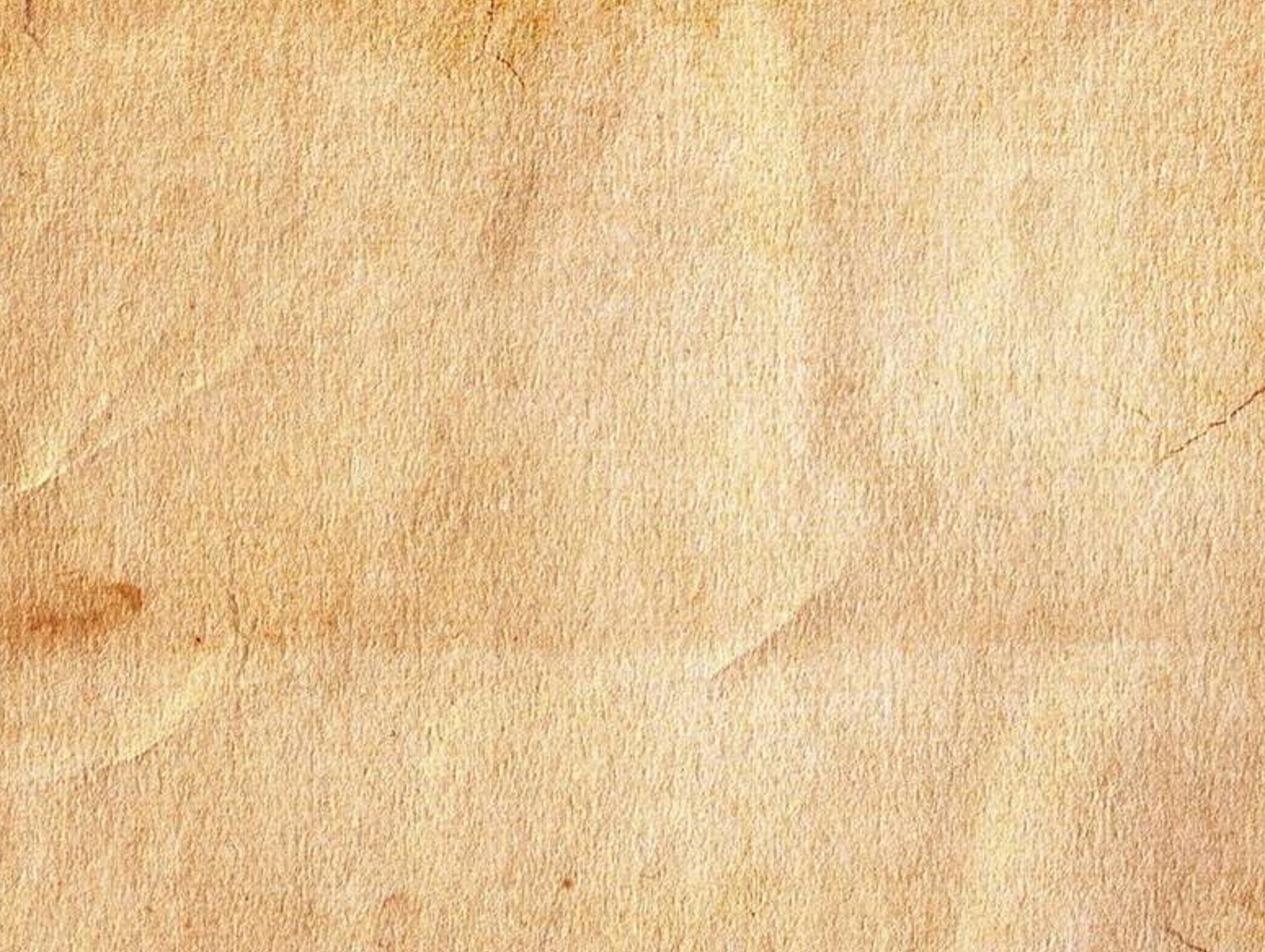 Fortifying Our Homes
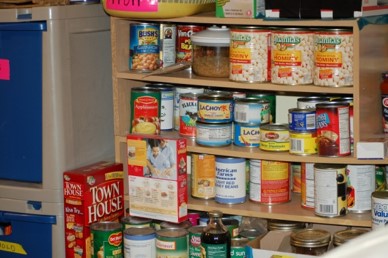 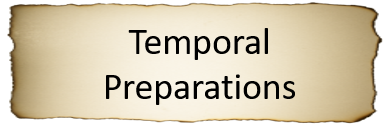 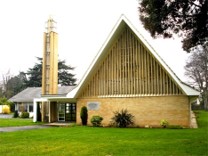 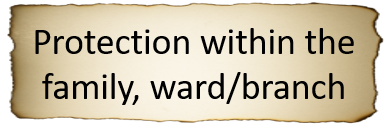 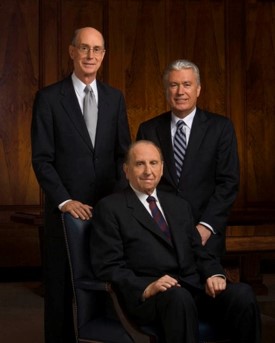 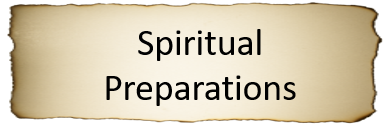 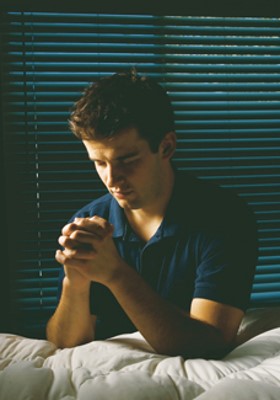 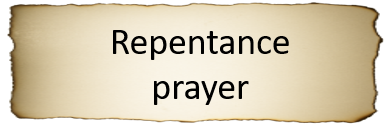 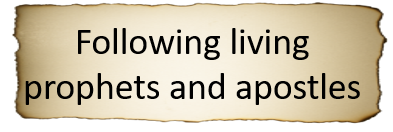 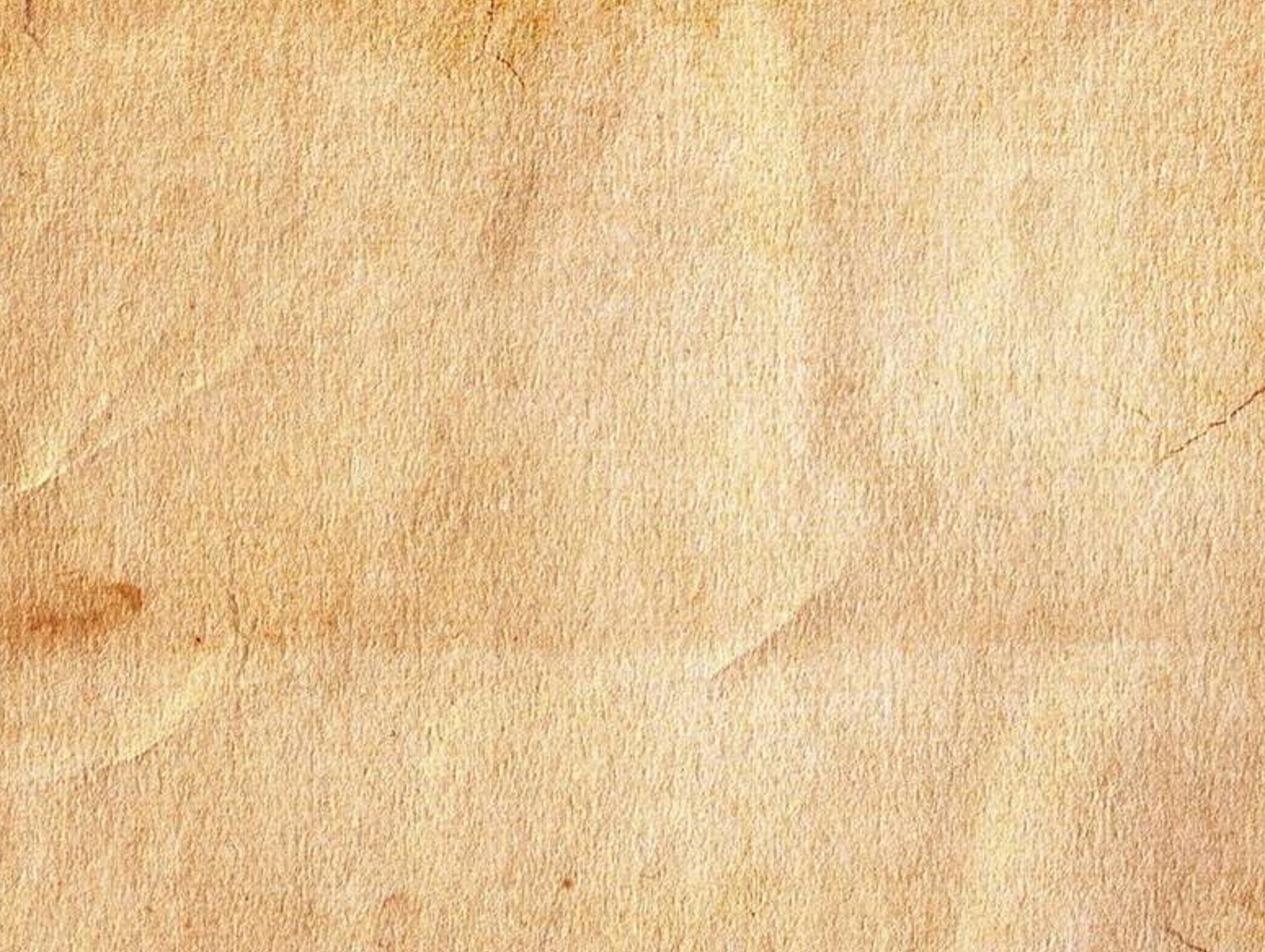 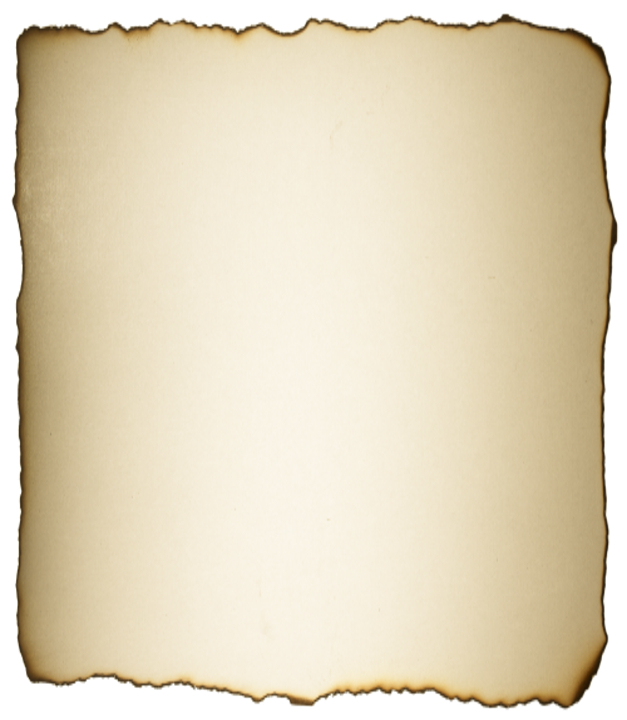 Gidgiddoni
He was a captain over the Nephite forces during a fierce engagement with the Gadianton robbers around AD 16 to AD 21

Under the direction of Lachoneus, chief judge and governor, he strengthened the Nephite military forces

He was a spiritual and great prophet among them 
(3 Nephi 3:19)

In AD 19 they were under attack by Giddianhi, who was killed and then Zemnariha, but their attempt to overtake the Nephites was not successful 

Under his direction, the Nephite military staged nightly forays to decimate the enemy forces and prevent their escape. Those who were not slain were taken prisoners. 

Zemnariha was one of the prisoners who was tried and executed
Who’s Who
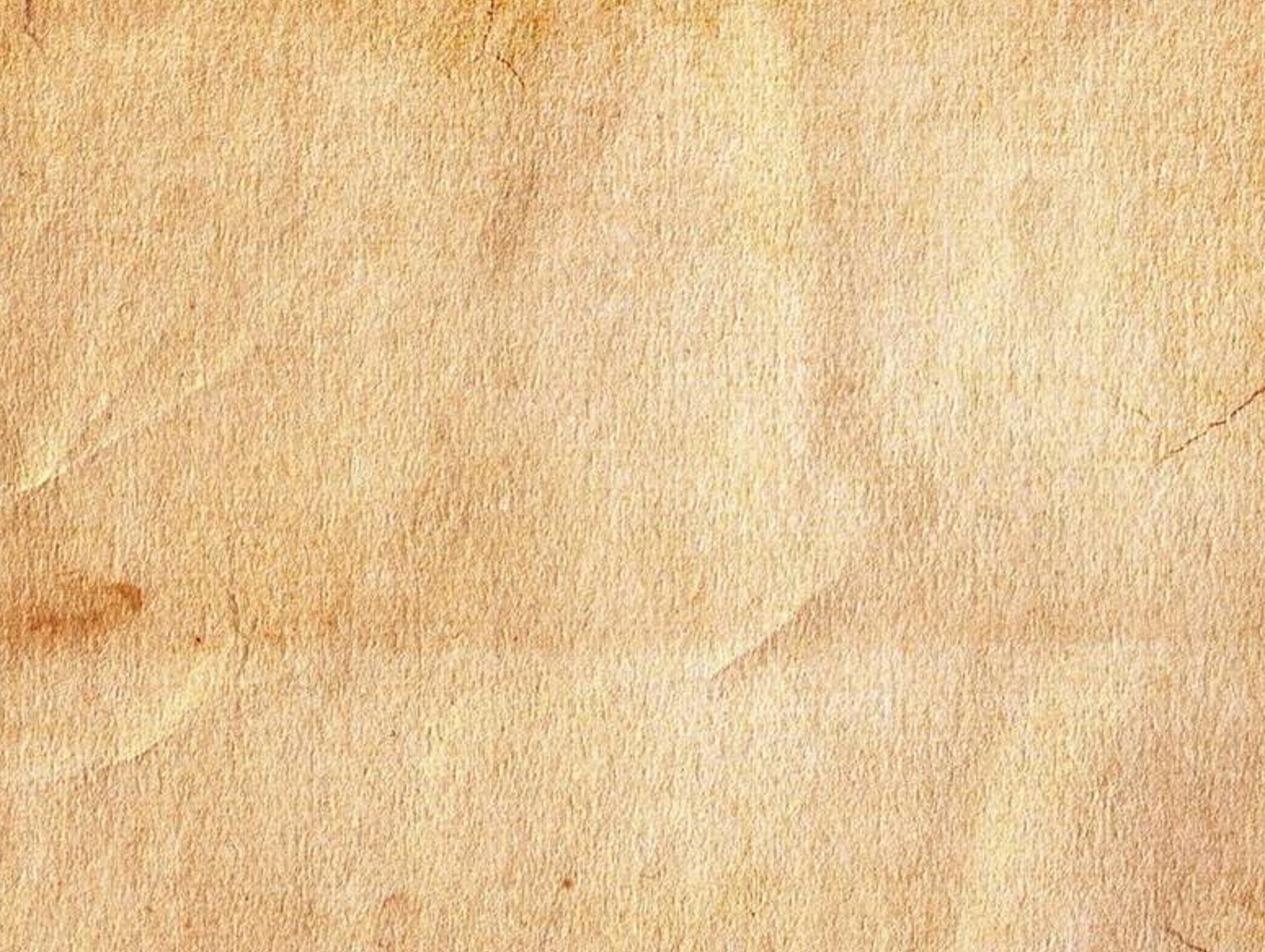 The Great Slaughter
18th -21st  Year before the coming of Christ
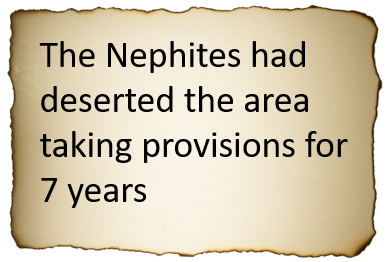 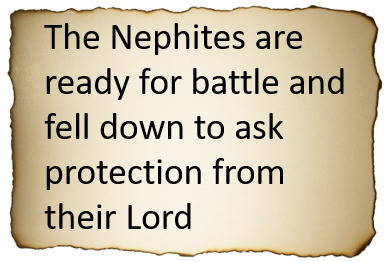 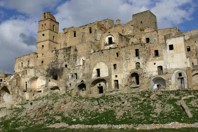 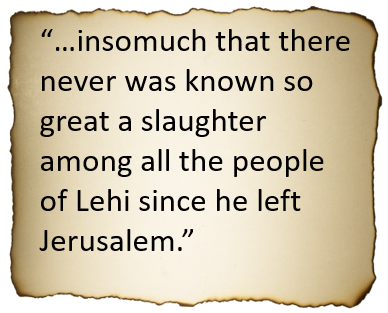 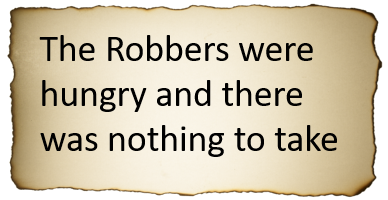 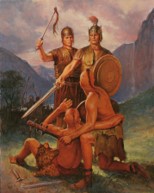 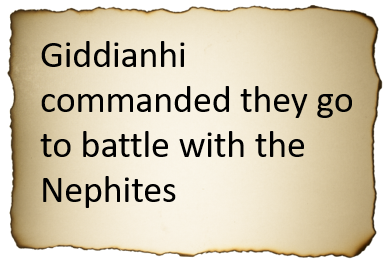 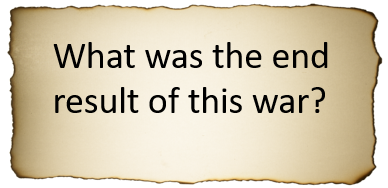 3 Nephi 4
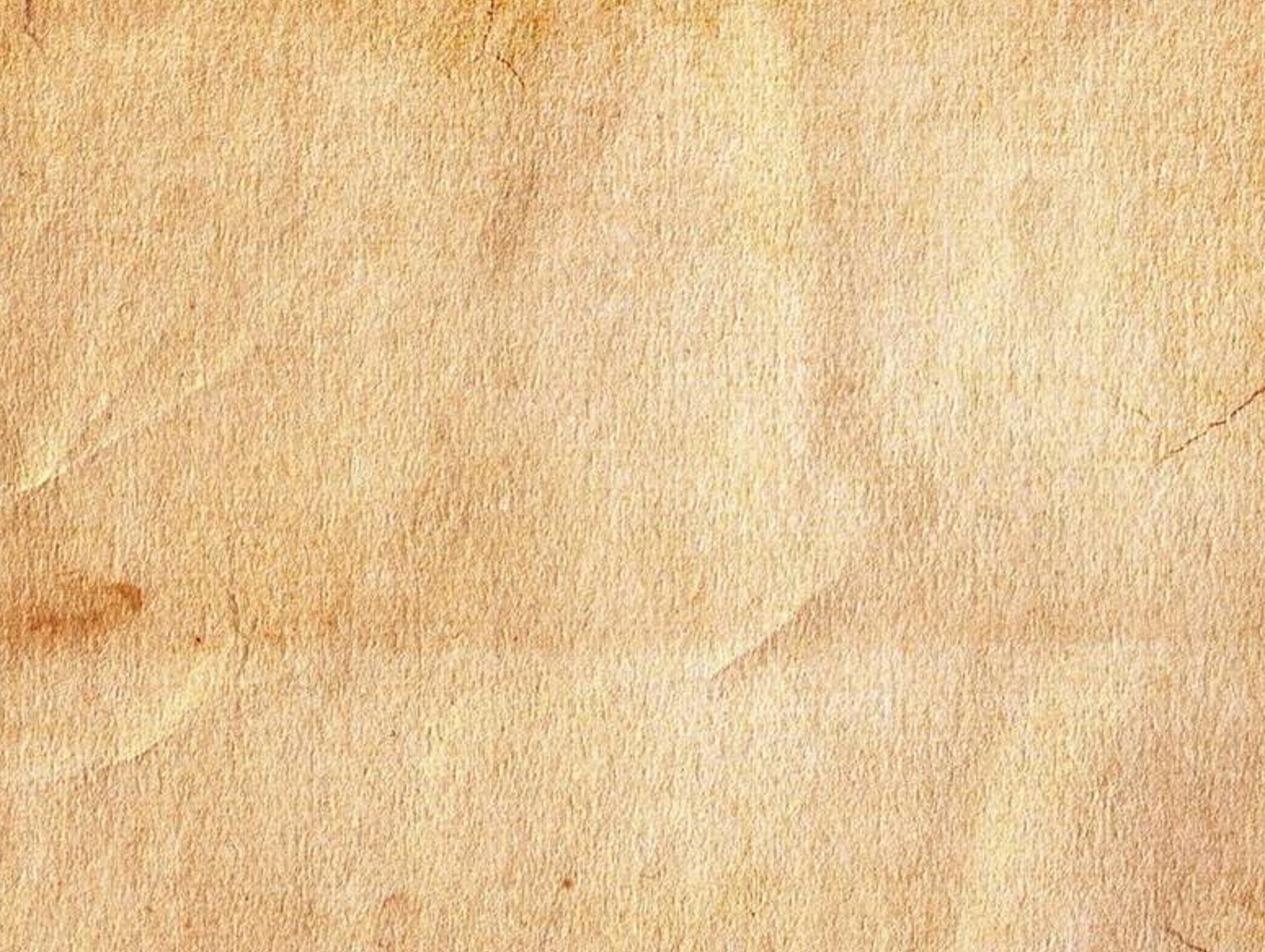 Temporal and Spiritual Blessings
18th -19th Year before the coming of Christ
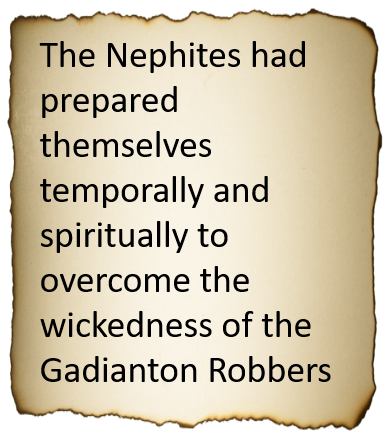 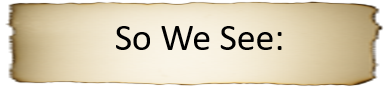 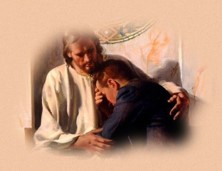 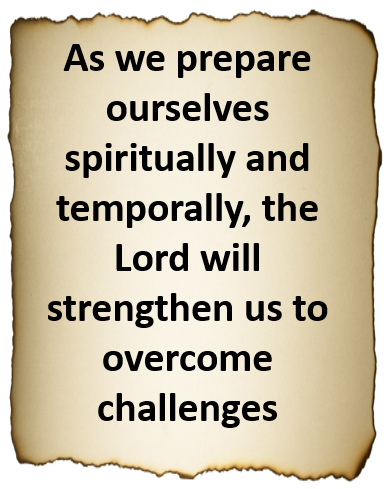 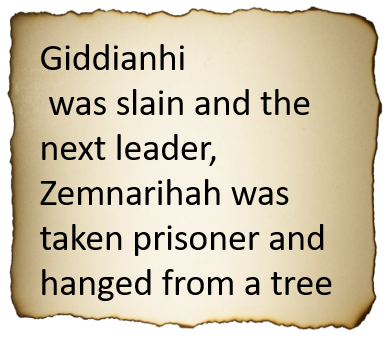 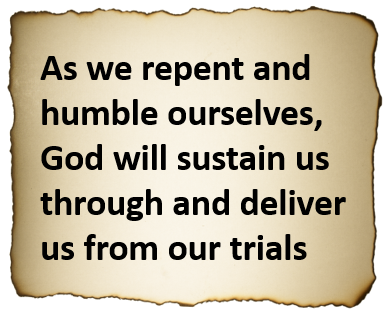 3 Nephi 4:14-32
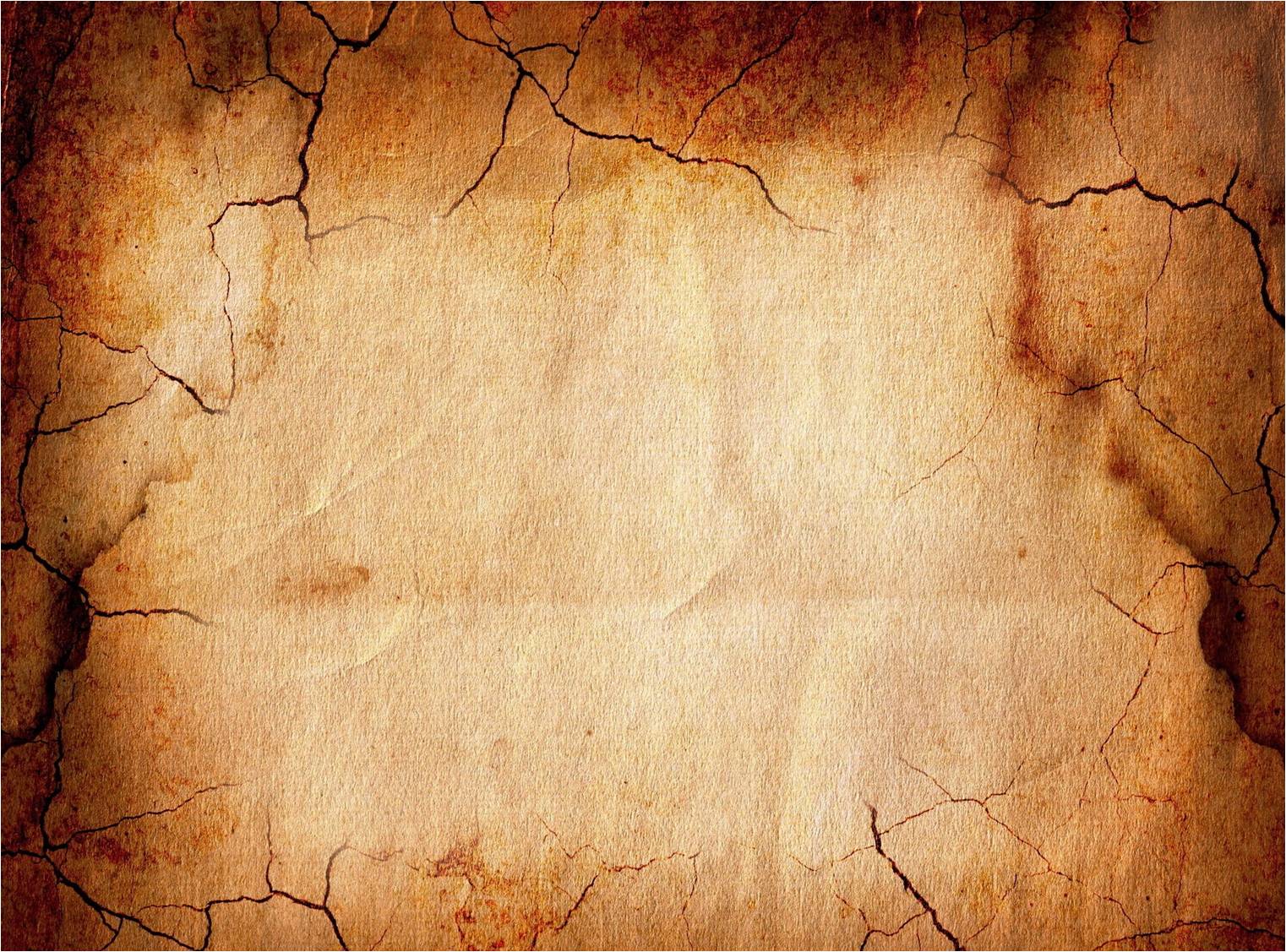 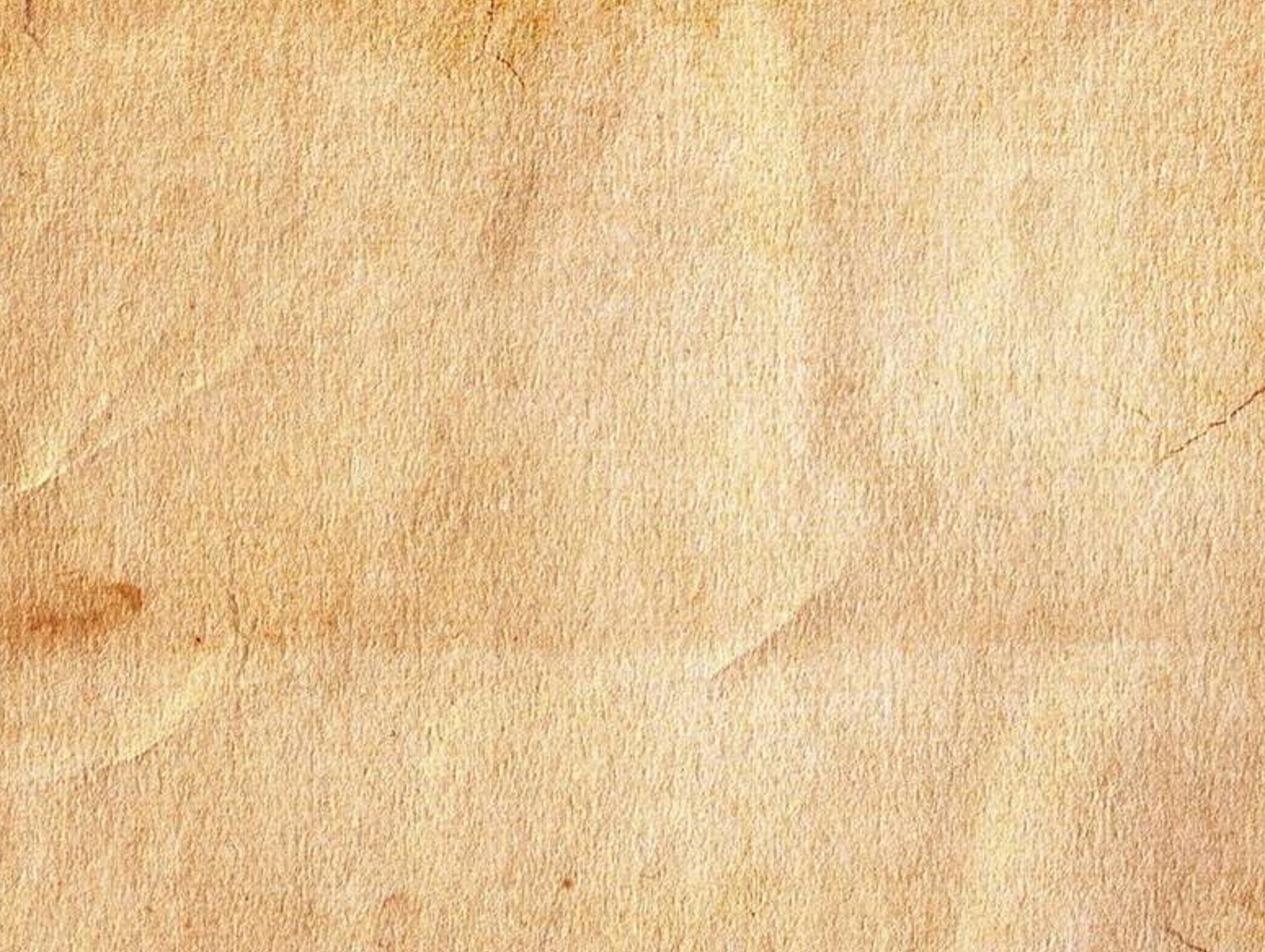 Zemnarihah
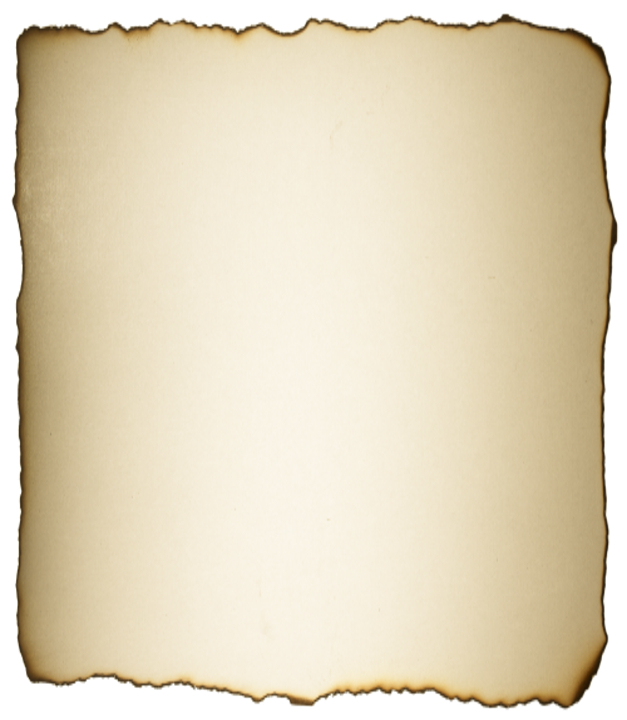 He was the successor of Giddianhi around AD 16 to AD 21

He tried to take over the capital Zarahemla

The Nephites had a stronghold led by Gidgiddoni

He was captured along with others and taken prisoner

He was ‘hanged upon a tree’ until dead (3 Nephi 28-29)

Some of the other prisoners were taught the gospel and renewed their covenants and were liberated by Lachoneus around AD 21

Those who did not change were punished ‘under the law’
Who’s Who
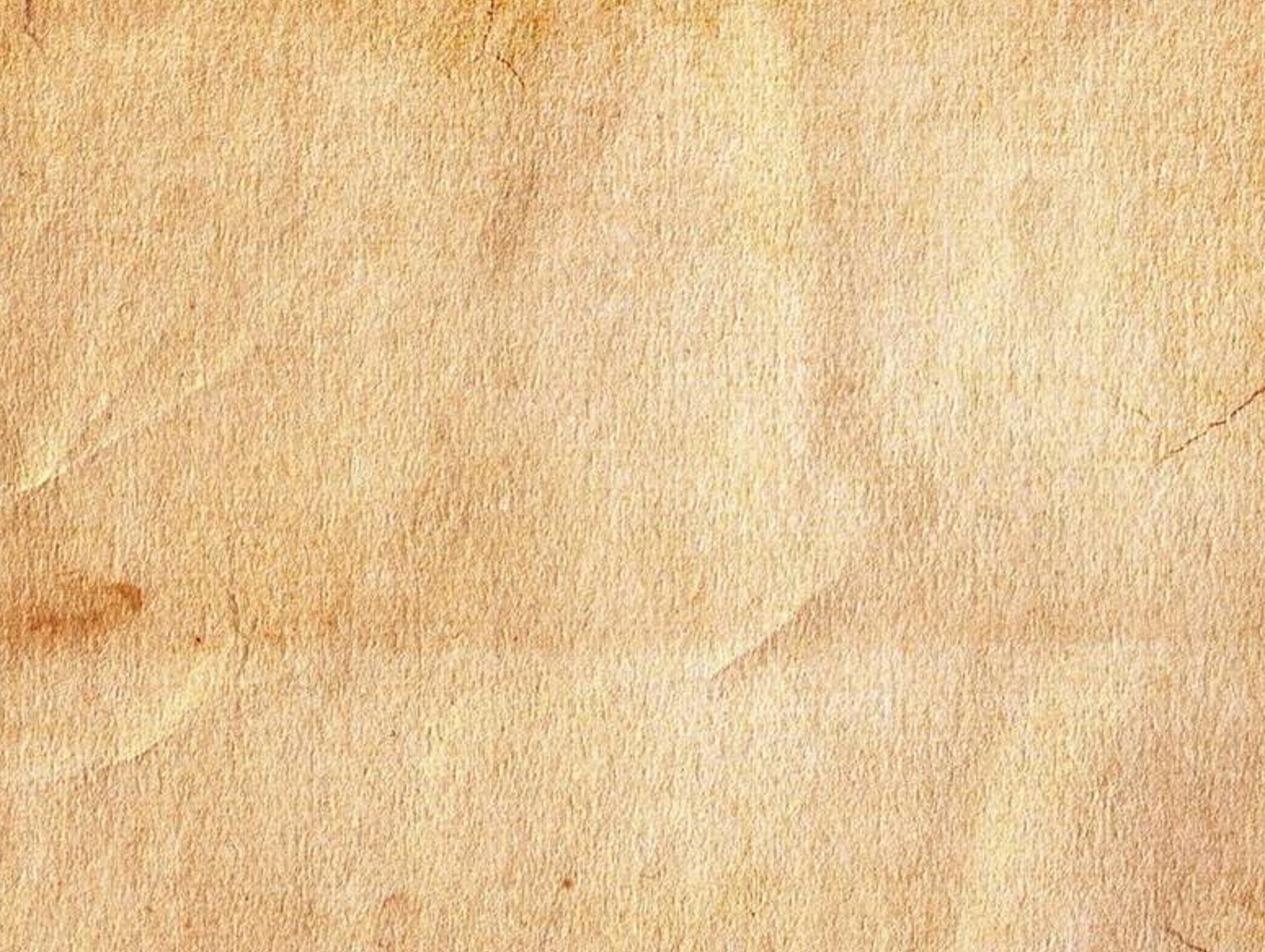 Peace is Restored
22nd-26th Year before the coming of Christ
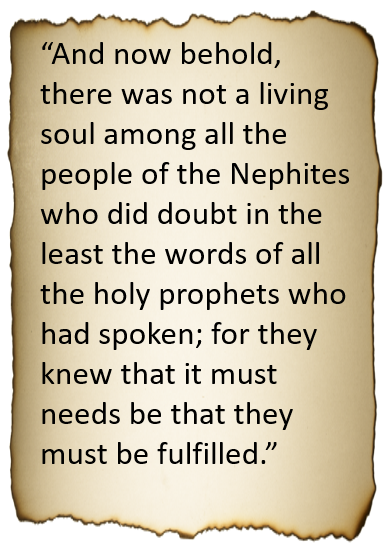 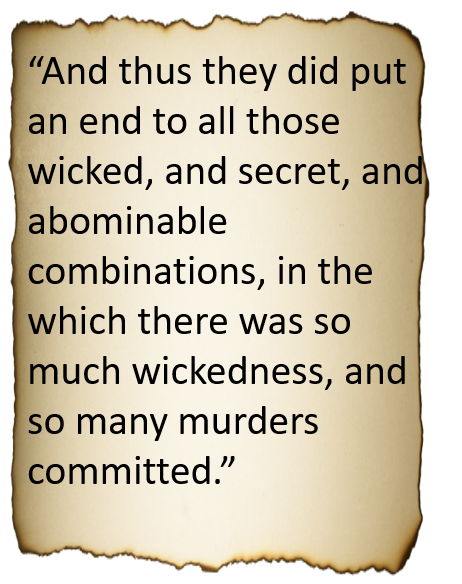 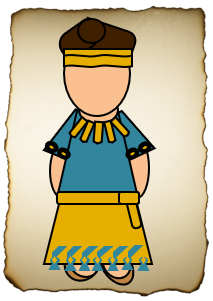 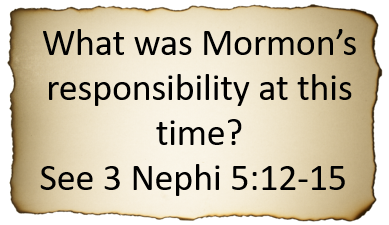 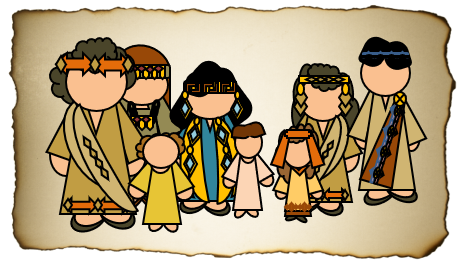 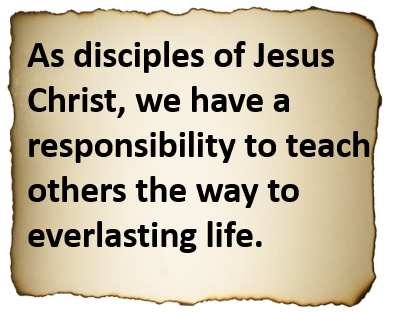 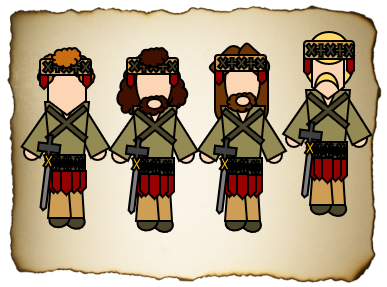 3 Nephi 5
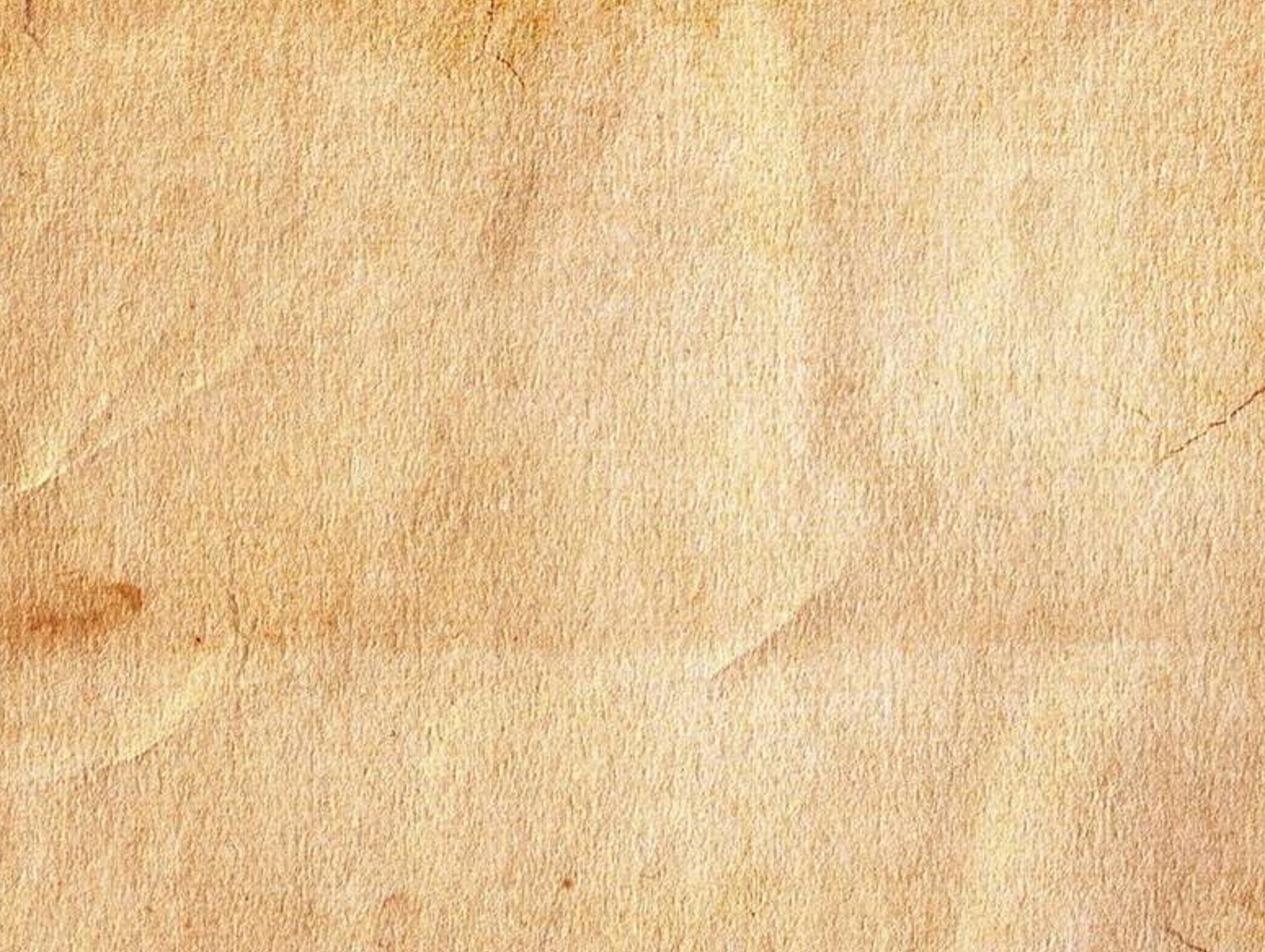 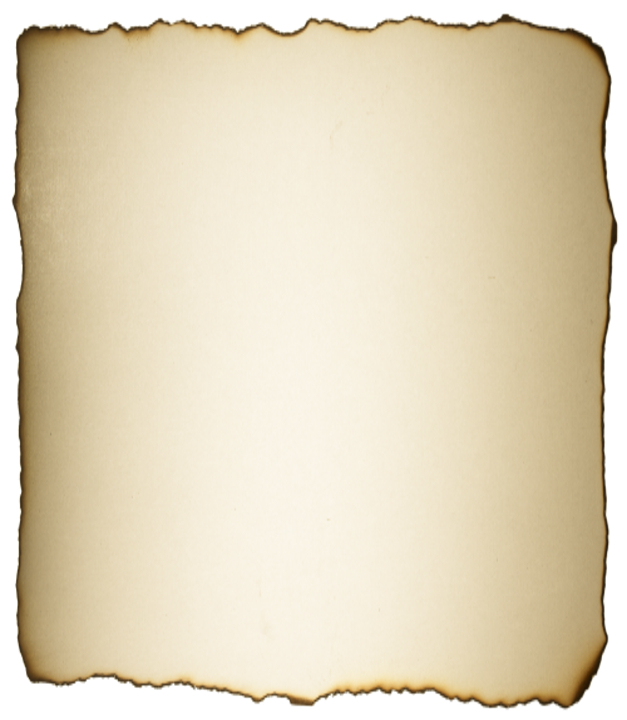 To Us Today:
“Yea, and surely shall he again bring a remnant of the seed of Joseph to the knowledge of the Lord their God.
 
And as surely as the Lord liveth, will he gather in from the four quarters of the earth all the remnant of the seed of Jacob, who are scattered abroad upon all the face of the earth.

And as he hath covenanted with all the house of Jacob, even so shall the covenant wherewith he hath covenanted with the house of Jacob be fulfilled in his own due time, unto the restoring all the house of Jacob unto the knowledge of the covenant that he hath covenanted with them.

And then shall they know their Redeemer, who is Jesus Christ, the Son of God; and then shall they be gathered in from the four quarters of the earth unto their own lands, from whence they have been dispersed; yea, as the Lord liveth so shall it be. Amen.
3 Nephi 5:23-26
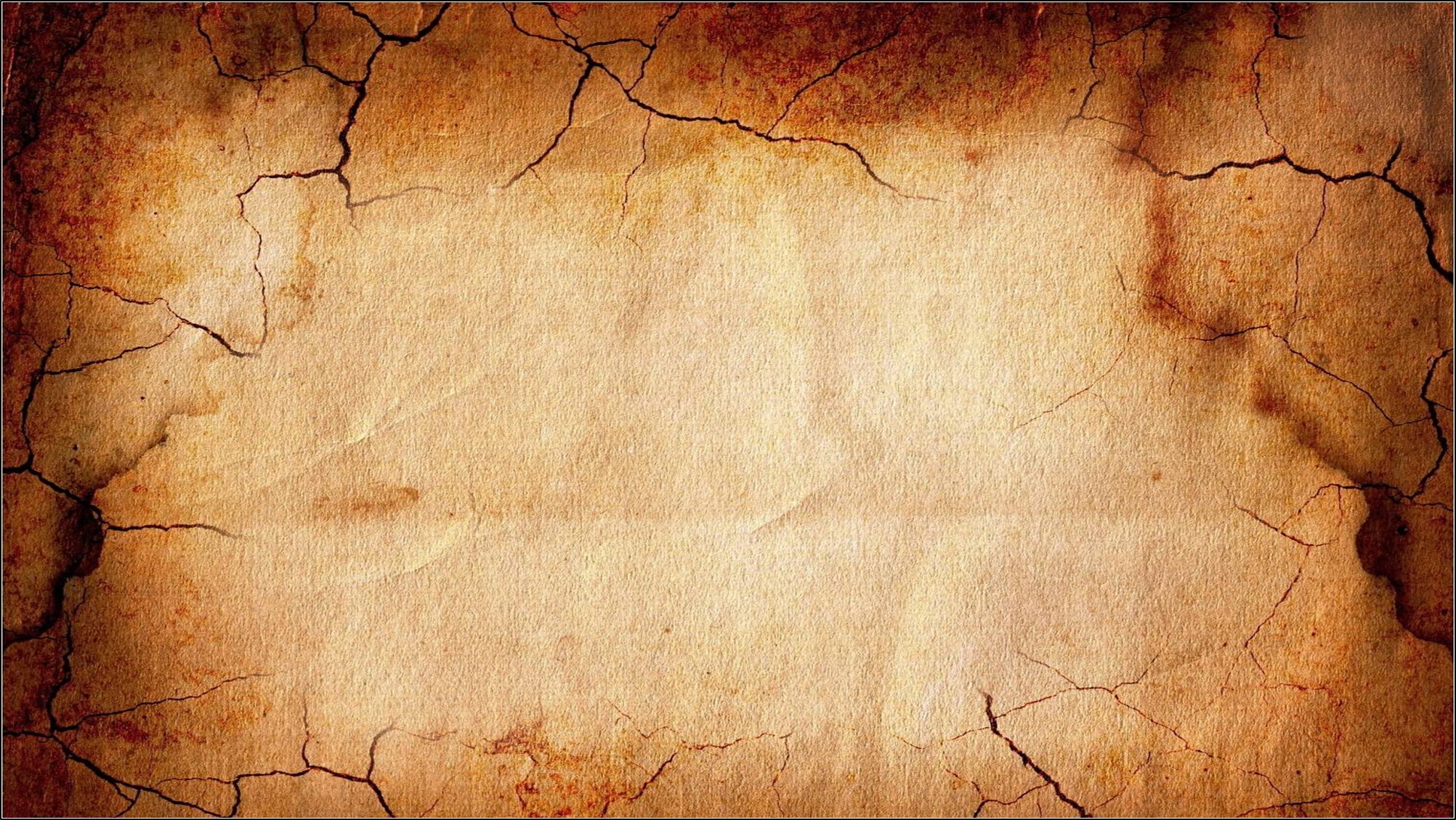 Sources:

Henry B. Erying (“O Remember, Remember,” Ensign or Liahona, Nov. 2007, 67).

The Book of Mormon Who’s Who by Ed J. Pinegar and Richard J. Allen pg. 53-54, 56-60, 192-193
Presentation by ©http://fashionsbylynda.com/blog/
Throughout their history, the Nephites used three different points of reference for measuring time with their calendars: 
(1) the time when Lehi left Jerusalem; 
(2) the time when the government changed from kings to judges; 
(3) the time when the sign of the birth of Jesus Christ was given.
 
It is not known exactly when the Nephites began to reckon their calendar from the time of Jesus Christ’s birth, but Mormon acknowledges this change in 3 Nephi 2:7–8.
Righteousness
Helaman- 3 Nephi 1-5
Humility and Repentance
11:18-19

Reign of Judges
76th Year
11:20-21

Reign of Judges
76th Year
11:24 (War)
11:37
Reign of Judges
80th-85th Year
13:1

Reign of Judges
86th Year
Prosperity and Blessings
3 Nephi 2-5

AD 5– 26 AD
Unite, Repentant, and give thanks
Nephite Cycle
Destruction and Suffering
Pride
3 Nephi 1

1 AD – 4 AD
Gadianton Robbers
Wickedness
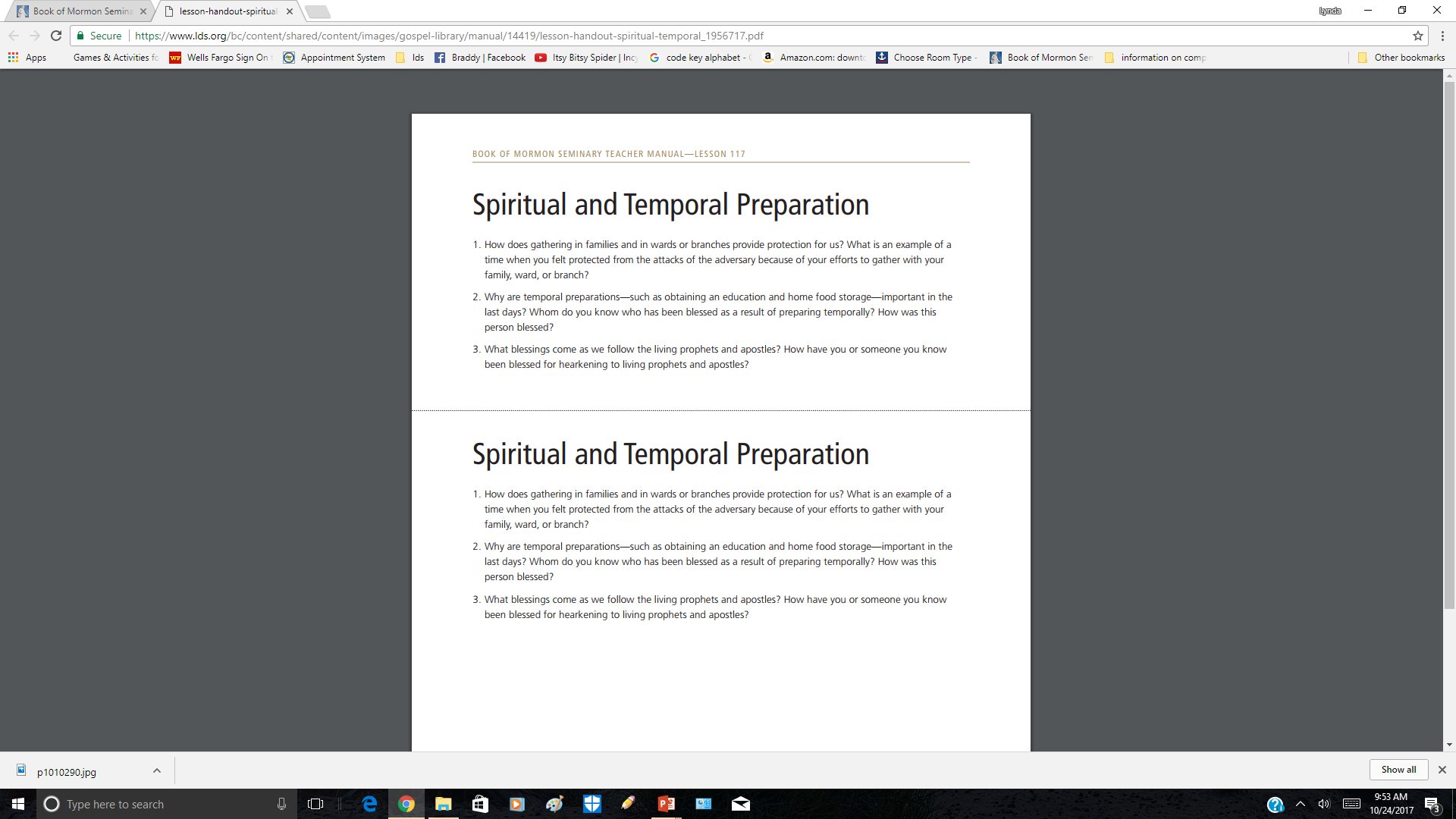 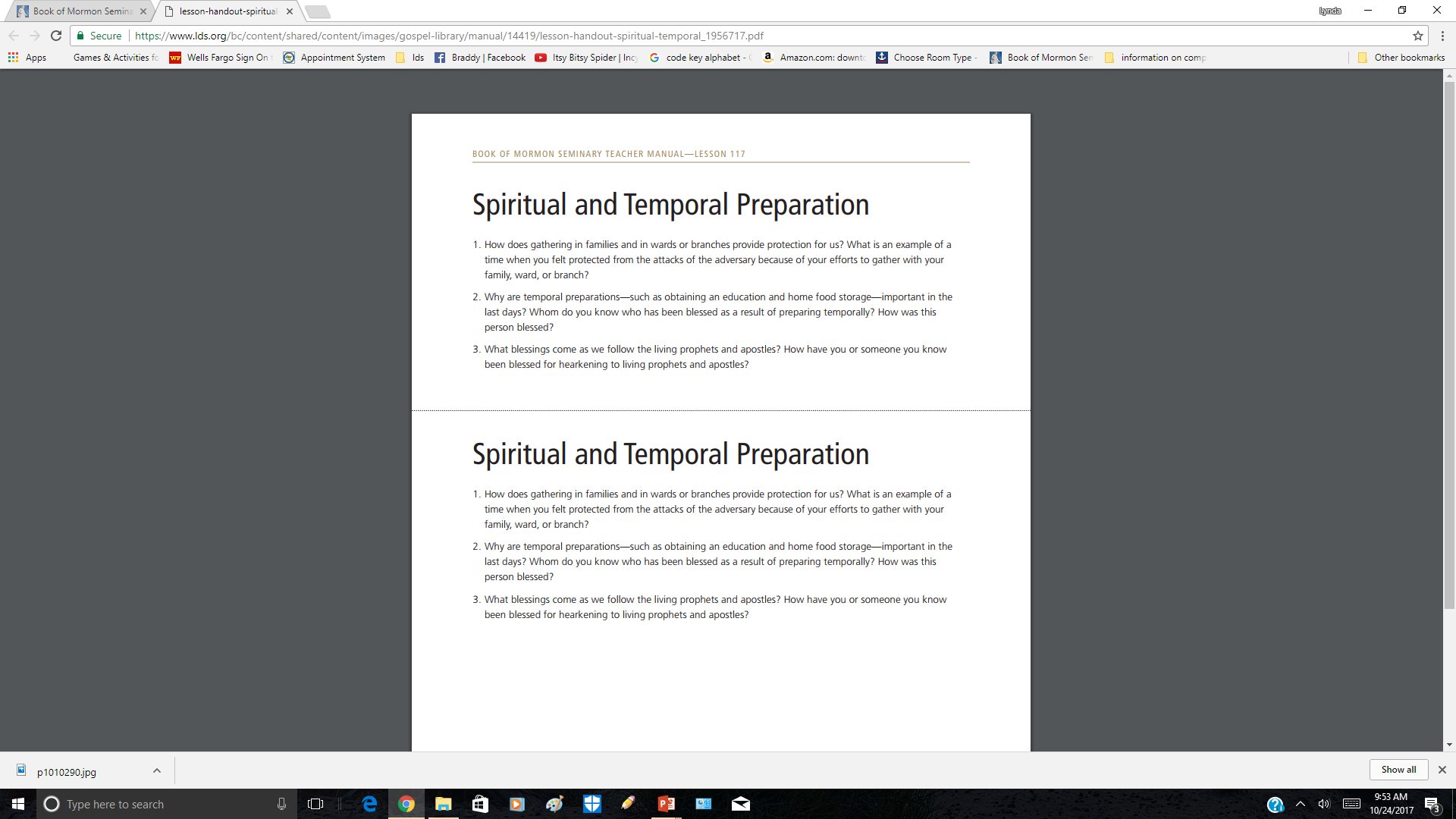